Developing Reading Fluency and Comprehension in Dual Language Students Through Reader’s Theater & Special Literacy Curriculum 
Sarah Bollinger 
   School of Teaching & Learning
Illinois State University, Normal, IL - 2013
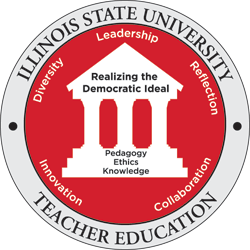 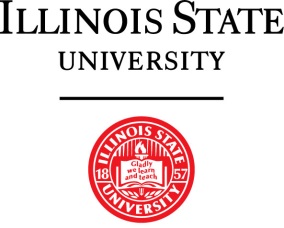 Abstract:I designed the summer bilingual Reader’s Theater and literacy program to help bilingual students in dual language programs pre-K through 6th grade learn to  read with better accuracy and fluency in Spanish to deepen comprehension. Self-expression, reading strategies, and creative writing were all incorporated into a specifically designed literacy curriculum to encourage students to read with purpose and understanding, use context clues to practice self-correction, and read at an appropriate rate with expression. 

I was particularly interested in seeing if teaching literacy through more creative, authentic modalities such as writing and acting out scripts, poetry, journals, etc. would expedite the learning curve for literacy development in bilingual students collaborating with one another. I was able to compare my work with native Spanish-speaking bilingual students in a previous literacy project with native English-speaking bilingual students this summer. Both groups of students demonstrated significant advances in  their literacy skills, particularly in reading with fluency and accuracy. Formal and informal assessments were administered. 

Objective:
The objective for this project was to engage students from dual language programs in a fun, intellectually stimulating environment that enhanced their literacy skills, reading confidence, and self-expression, giving them every advantage to perform at the same level as their  peers. After seeing significant progress in students’ literacy skills in the after-school Reader's Theater program I helped develop last year, I was inspired to work with a different group of students (native English-speaking students learning Spanish as a second language) and incorporate similar strategies and techniques to help them improve their literacy skills. 

Introduction:
After researching and speaking with many bilingual teachers, professors, and principals, I have found that literacy is one of the most critical areas in the field of bilingual education. As a future bilingual educator, I am very interested in the strategies I can implement in my classroom to most effectively teach literacy skills to my bilingual students and teach them how to expound on these skills. Research shows that literacy skills transfer between languages, which is why I was particularly interested in working with a group of students enrolled in the dual language program. After developing a successful bilingual Reader’s Theater program with native Spanish-speaking children learning English, I was inspired to extend this research project to work with native English-speaking children learning Spanish.  

Participants: Seven students who have been enrolled in the dual language program at the same public school participated in the summer program. The students were all native English speakers learning Spanish as a second language. They ranged in age from pre-kindergarten to sixth grade. Two of the students  also learn Spanish with private tutors from Spanish-speaking countries. 

Extension to Research: After analyzing my students’ writing in Spanish, I noticed multiple incidences of negative language transfer from English to Spanish. I would like to create specific writing workshops to target these areas through authentic literature and activities. 

Conclusion:
This summer Reader’s Theater and bilingual literacy program proved to be a tremendous success. Specifically designing a curriculum that gives students learning a second language ample opportunities to practice reading with accuracy and fluency in a wide variety of contexts and  through different mediums is very beneficial. The results of this research project would have been more valid if I had used another rater to assess student fluency while they read. The students I worked with developed  important reading strategies and improved their fluency, accuracy, and overall reading confidence.
Process: 
During week one, students were assessed based on how many syllables  (out of 100) and sight words  (out of 100) they could correctly identify (through miscue analysis and running records). Students were also scored on a standard analytic fluency rubric as they read an excerpt at their “on-level” reading levels. The rubric contained four categories: fluency, accuracy, expression, and comprehension . Scores ranged from 1-4, lowest to highest. The group of seven students was then divided into two groups based on skill and age level. There were 4 students in the  beginners group (pre-K-3rd) and 3 students in the advanced group (4th-6th grade). Each of the two groups had a wide span of language skills, so the more advanced students often acted as language teachers and support for the less advanced. 
 
Each week, students participated in a variety of literacy activities specifically designed to improve their reading fluency and comprehension. These activities were all done in Spanish and included reading and writing bilingual poems, answering prompts in weekly journals, cross words, cloze passages, word plays and scrambles, and Bingo games to reinforce sight word recognition. Students also practiced reading through the syllables and sight words from the pre-assessment each week. They identified these words in books, scripts, and other literacy activities we did. Students had debates on literature as they took on the roles of characters and justified their decisions (developing argumentative reasoning). The older group participated in more explicit grammar teaching, such as the conditional tense, soft and loud sounds, adverb construction, and  recognizing cognates. Students also identified parts of speech in stories. Students researched information on Spanish-speaking countries to present to the group,  listened to read-alouds, described action pictures, and acted out new scripts each week. Scripts came from authentic Hispanic literature or were adapted from popular children's books. Centers were often set up around the room so students could work on the literacy activities at their own paces and interest levels. Activities were differentiated to accommodate different levels of second language acquisition- for example, emergent writers practiced copying down new Spanish words while advanced readers identified and ordered the events of a story.
   
At the end of the summer program, students completed a summative assessment. They read the same list of syllables and sight words to measure their progress. They also read the same reading excerpt and were assessed according to the same fluency rubric. Lastly, each group of students chose their favorite script from the summer to memorize and perform for their families and the other group of students. 

Results: 
All of the students improved in the number of sight words and syllables they were able to correctly read. One student in particular was able to correctly read 78/100 sight syllables the first week. During the final assessment, she correctly read 99/100. She increased by at least half of a point in each of the four reading fluency categories (fluency, accuracy, expression, and comprehension). Her biggest improvement was reading with varied expression and better phrasing.  A second student  demonstrated significant improvement in reading fluency because he learned the reading strategy of self-correction, thus improving his accuracy as well. Between three students alone in the beginners group,  each averaged over 16 syllables learned. Another student could correctly identify 22 new sight  words by the end of the program. All students showed similarly significant results and improvement.

Students also filled out a reflection survey at the end. The survey asked them what they learned from the summer program, what they would change for next time, and also how they would rate their reading skills in Spanish from 1-10 (fluency, voice, confidence, accuracy) as well as writing skills in Spanish (grammar, organizing ideas, flow, and having fun).” Each student rated him or herself higher in these categories during the final assessment than they had in the initial assessment. One student  went from a  7 in reading with fluency to a 10. A second student ‘s self-rating of Spanish reading skills more than doubled in each of the four categories. Another student stated, “I learned I can do anything I believe I can do.” Students expressed an interest in wanting to learn more vocabulary and read more independently.